샤론주간보호센터   월간소식지
2024년 12월호
지난 활동모습 엿보기(11월)
12월 프로그램 안내
어르신들 생신축하를 위한 생신잔치를 하였습니다.
매일매일 어르신들에게 신체활동과  재활운동을 진행하고있으며
또한 어르신들에게 맞춤형 특화 프로그램을 진행하고 있습니다.
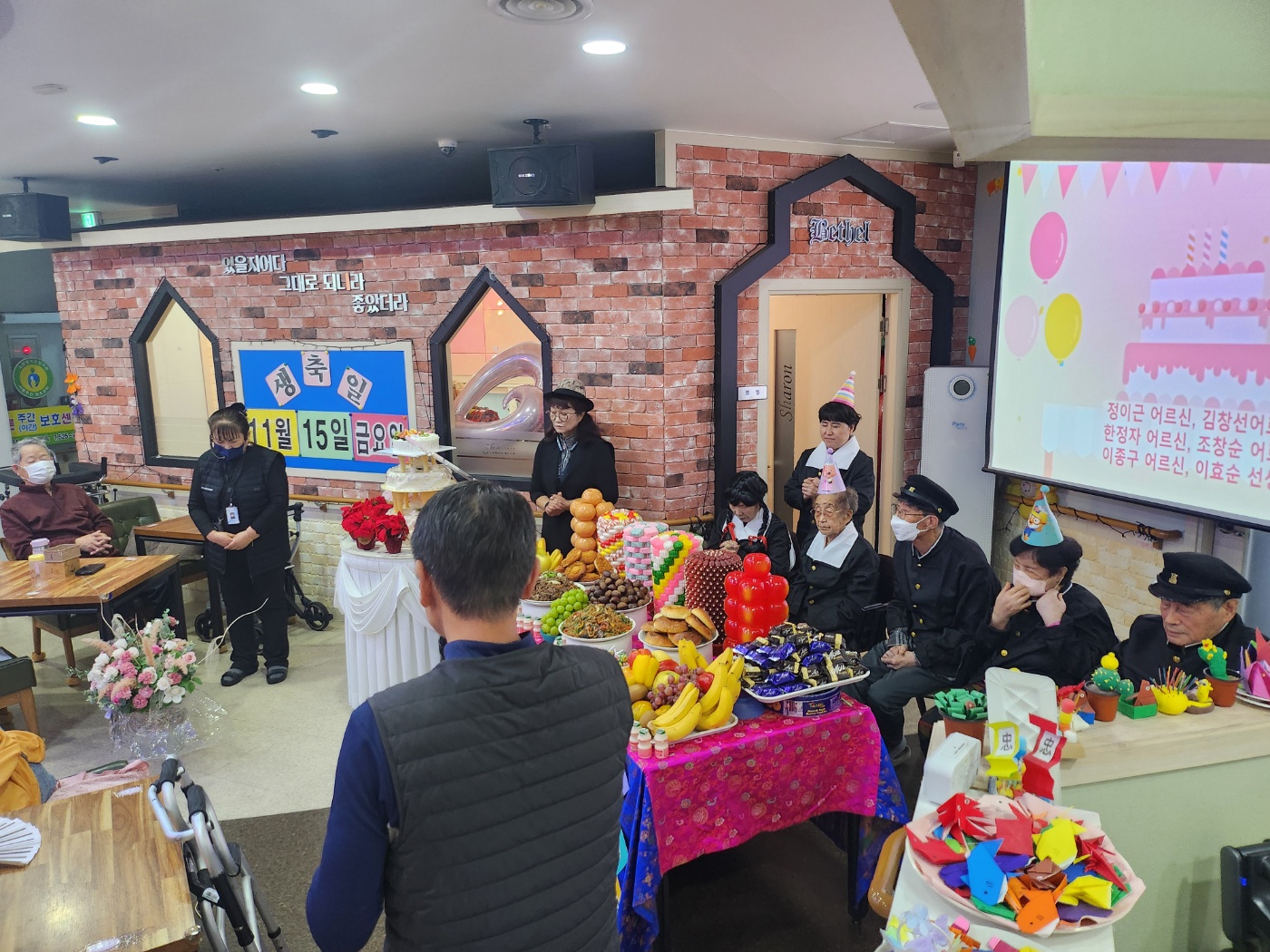 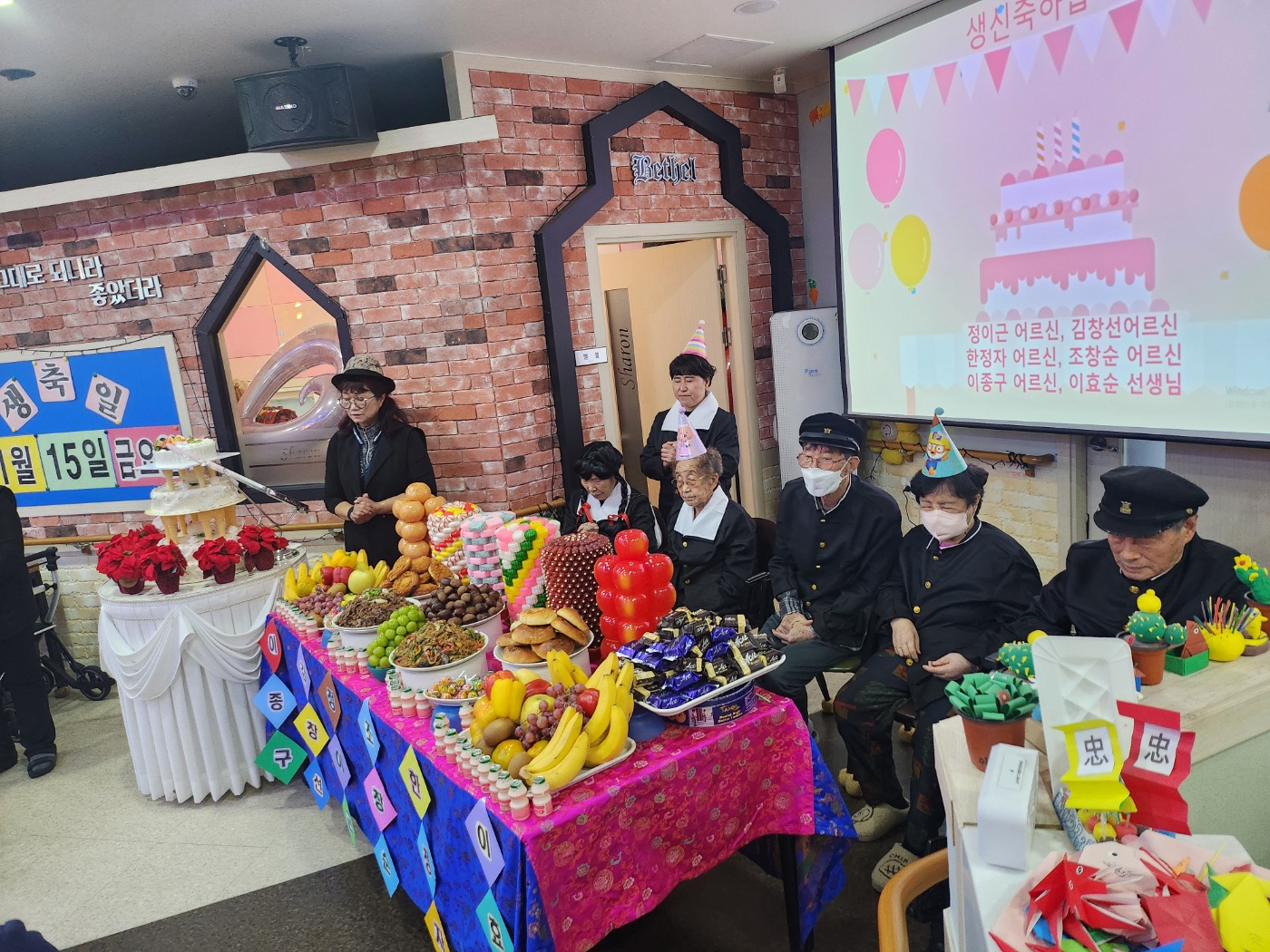 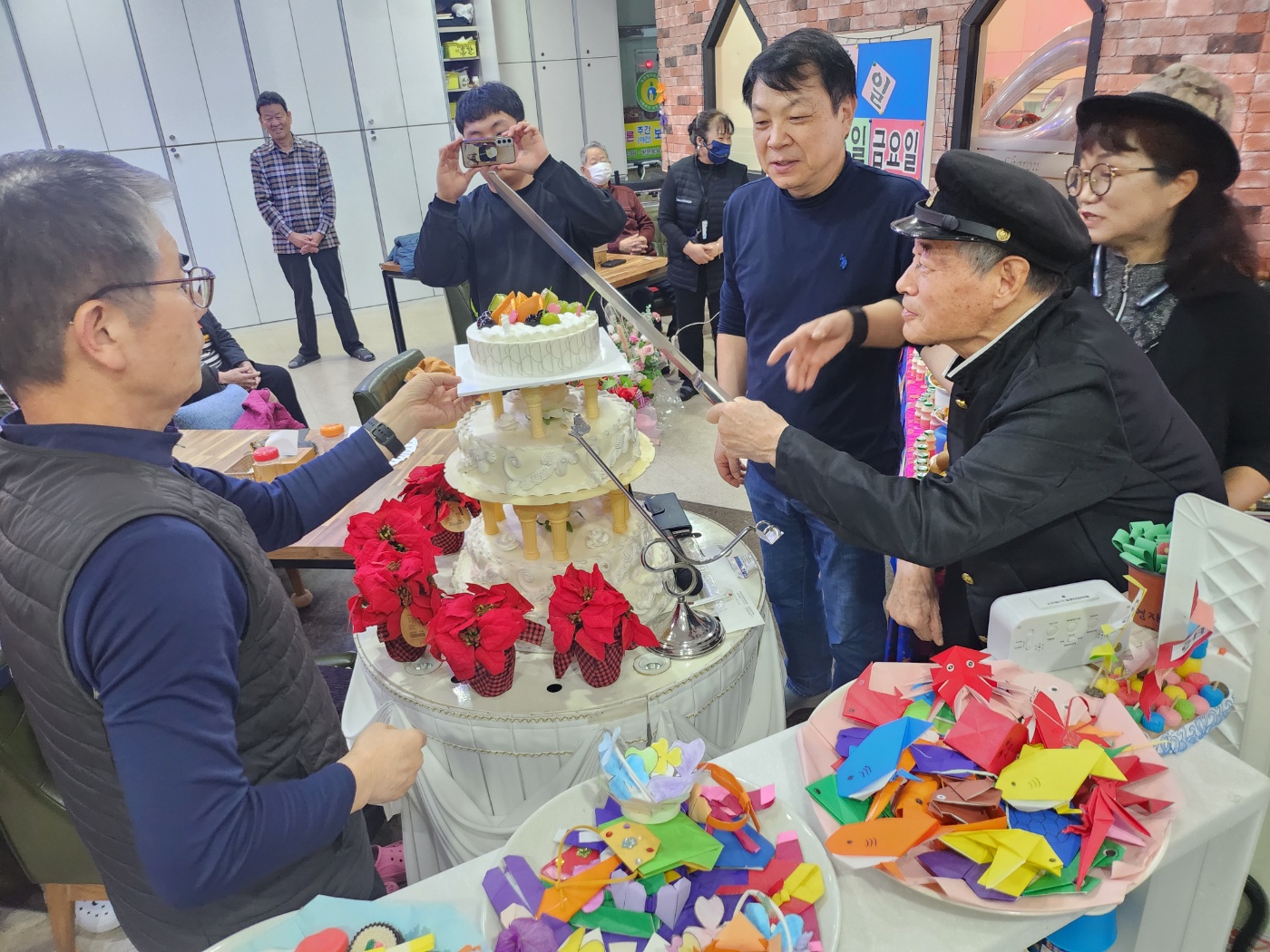 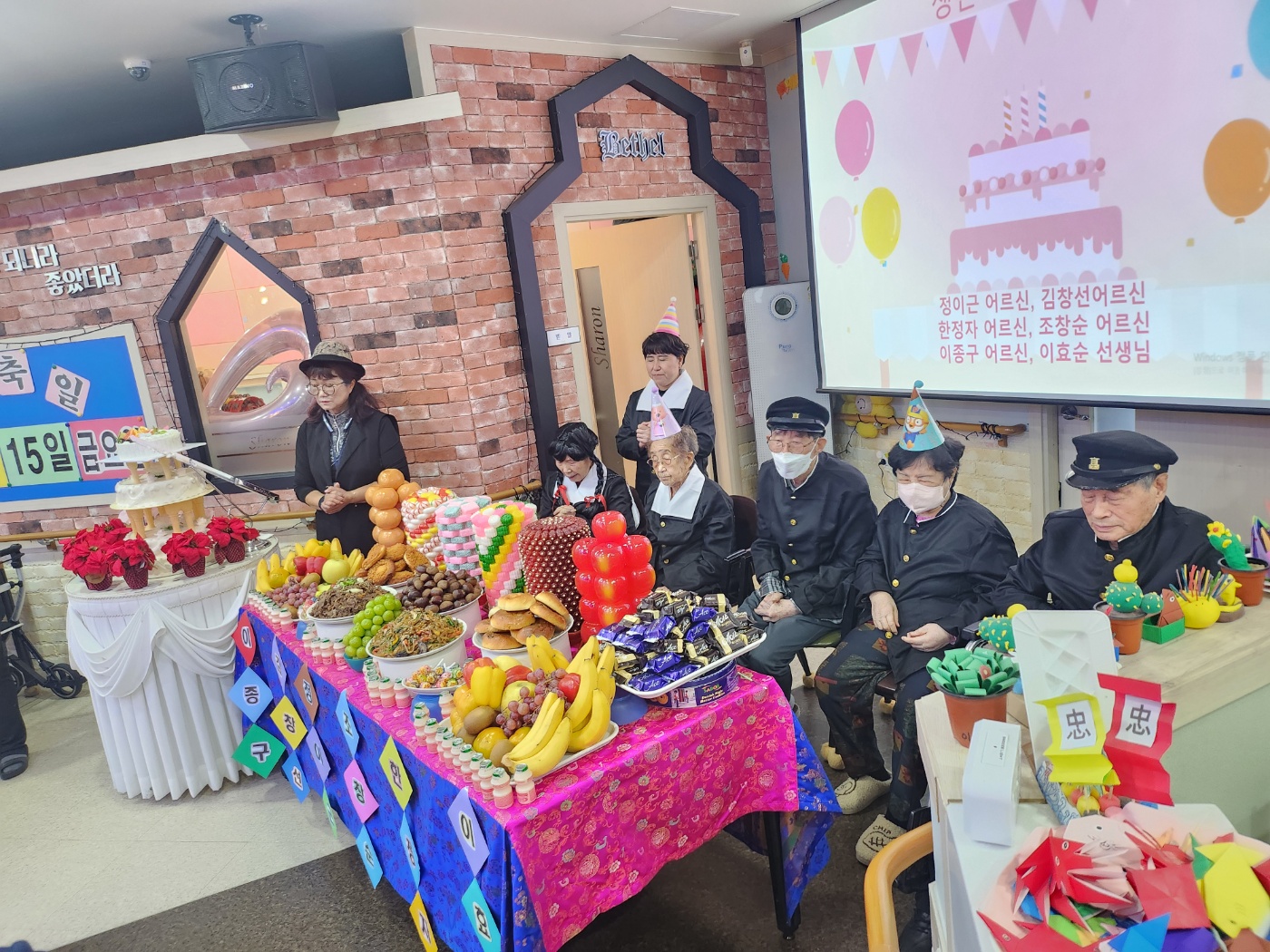 겨울을 맞아 김장담그기 행사를 하였습니다.
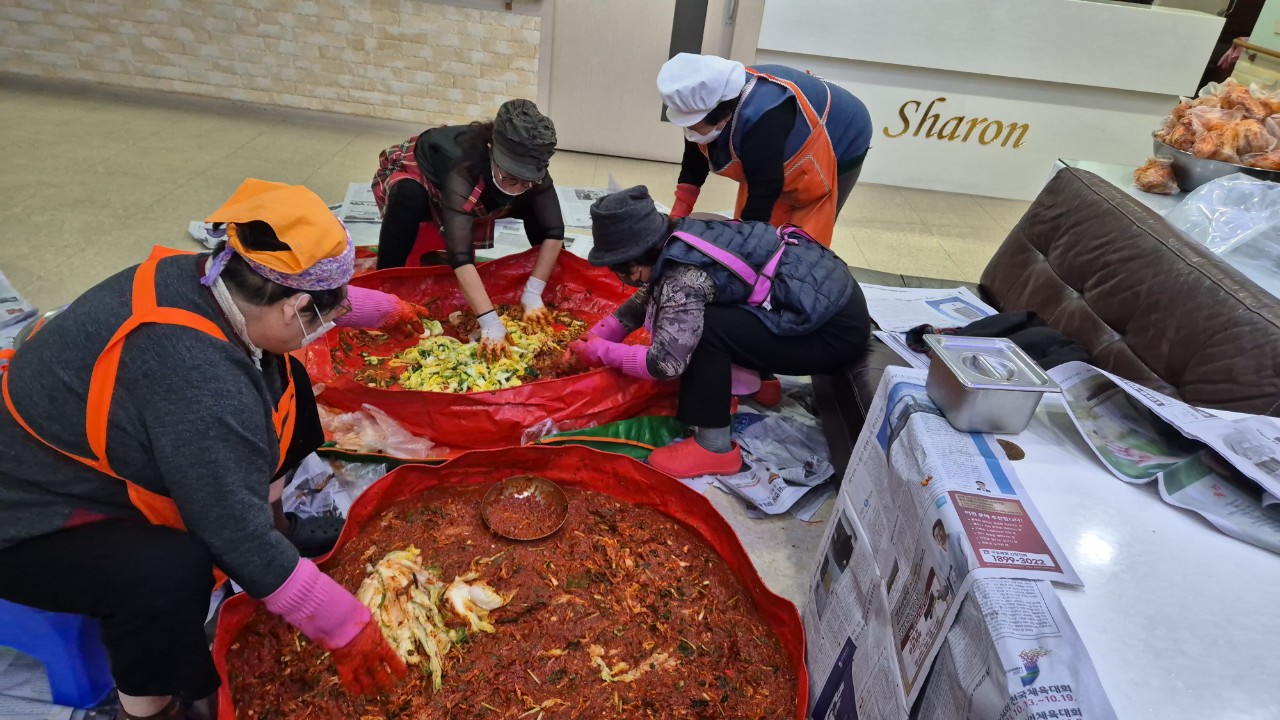 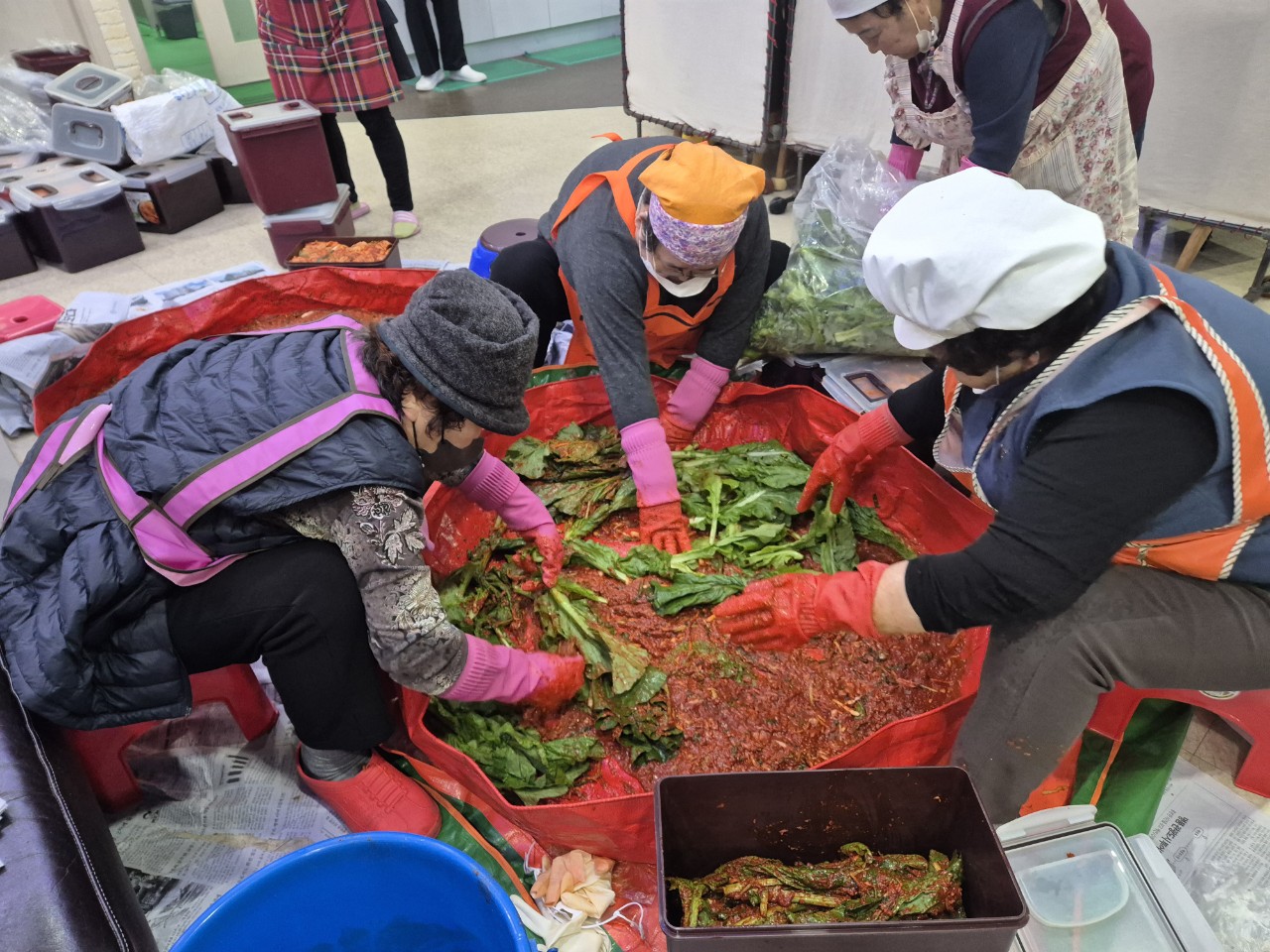 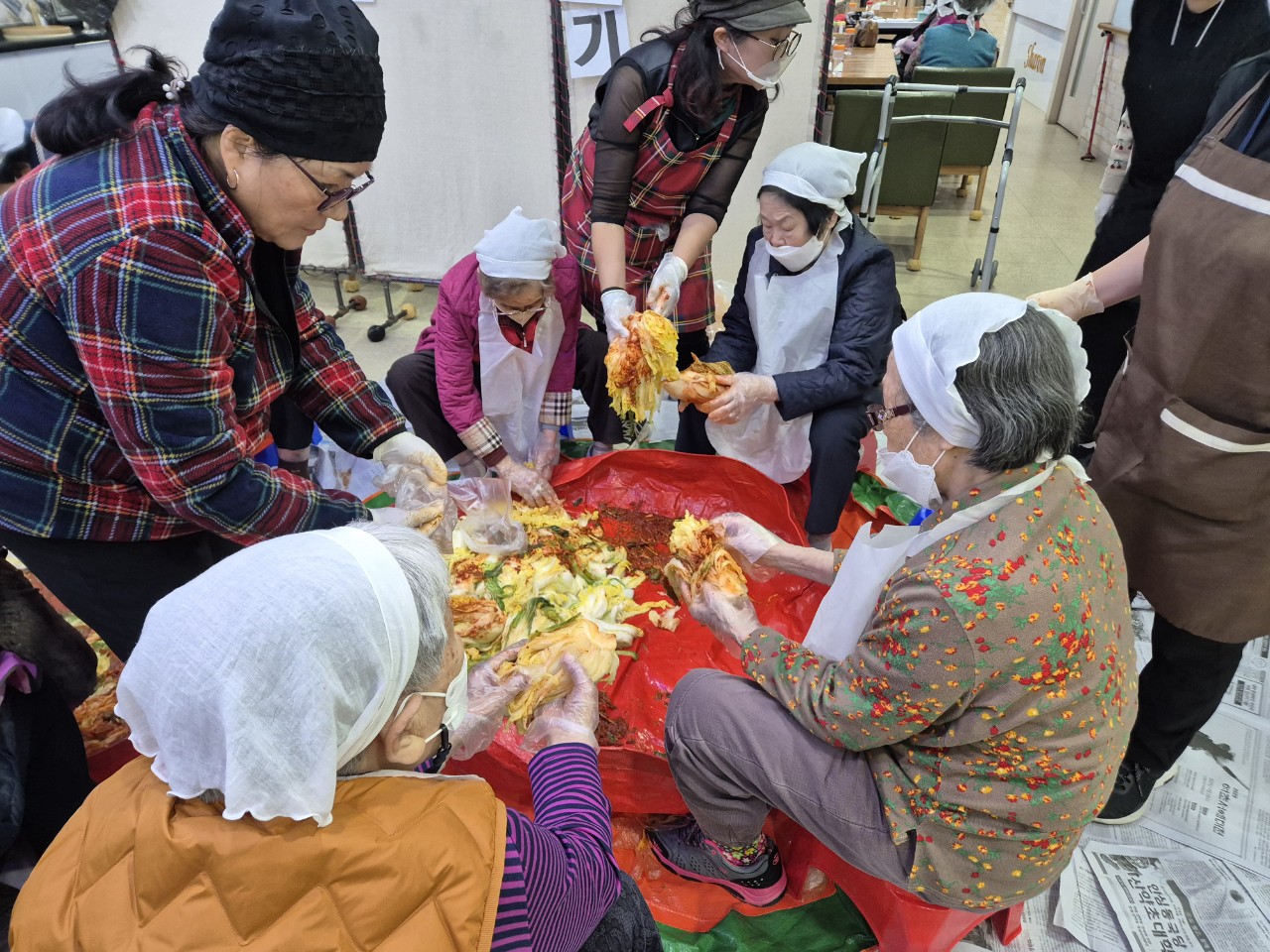 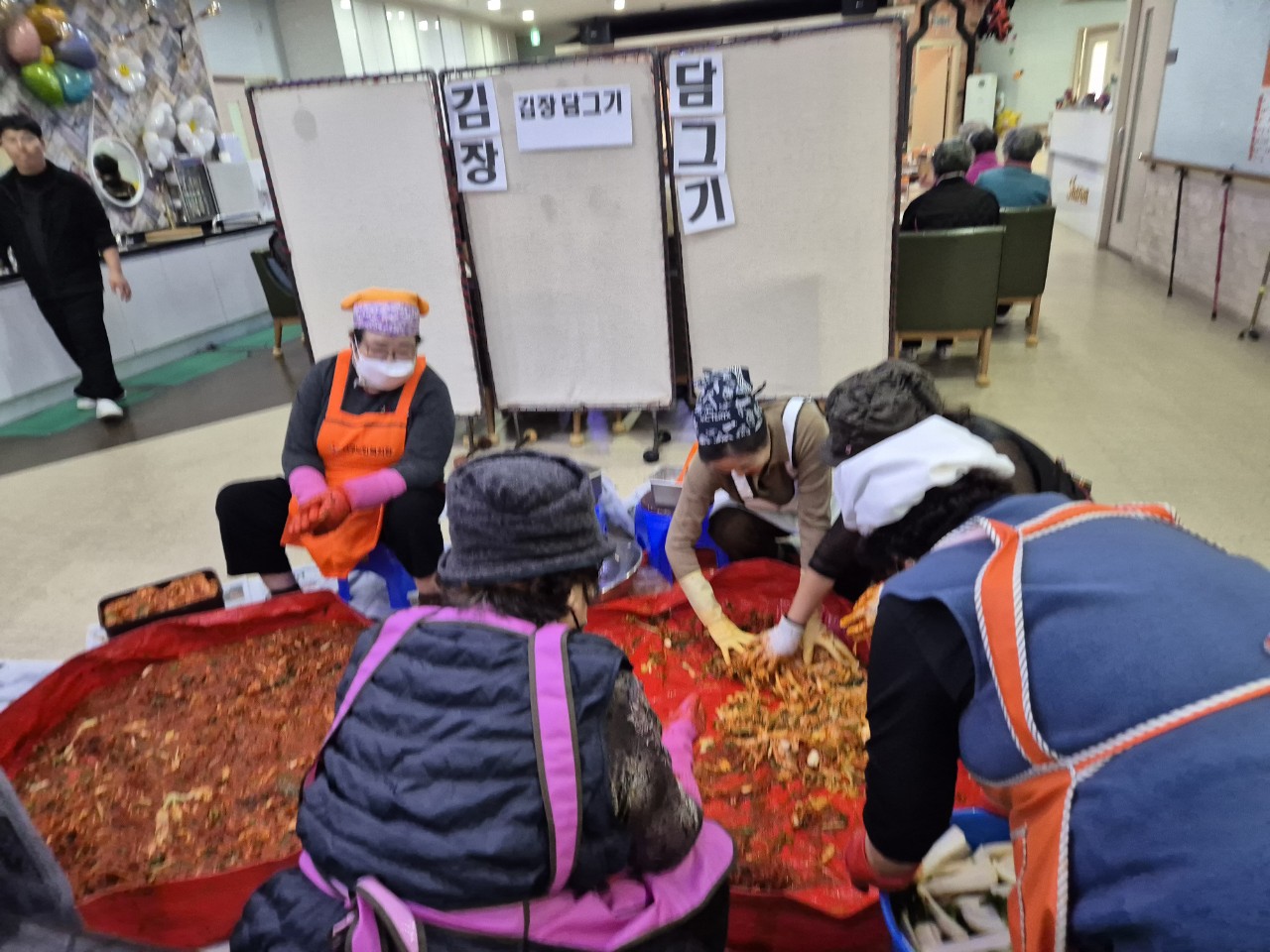 신나는 
노래교실 및 
다양한 
프로그램을
진행하였습니다.
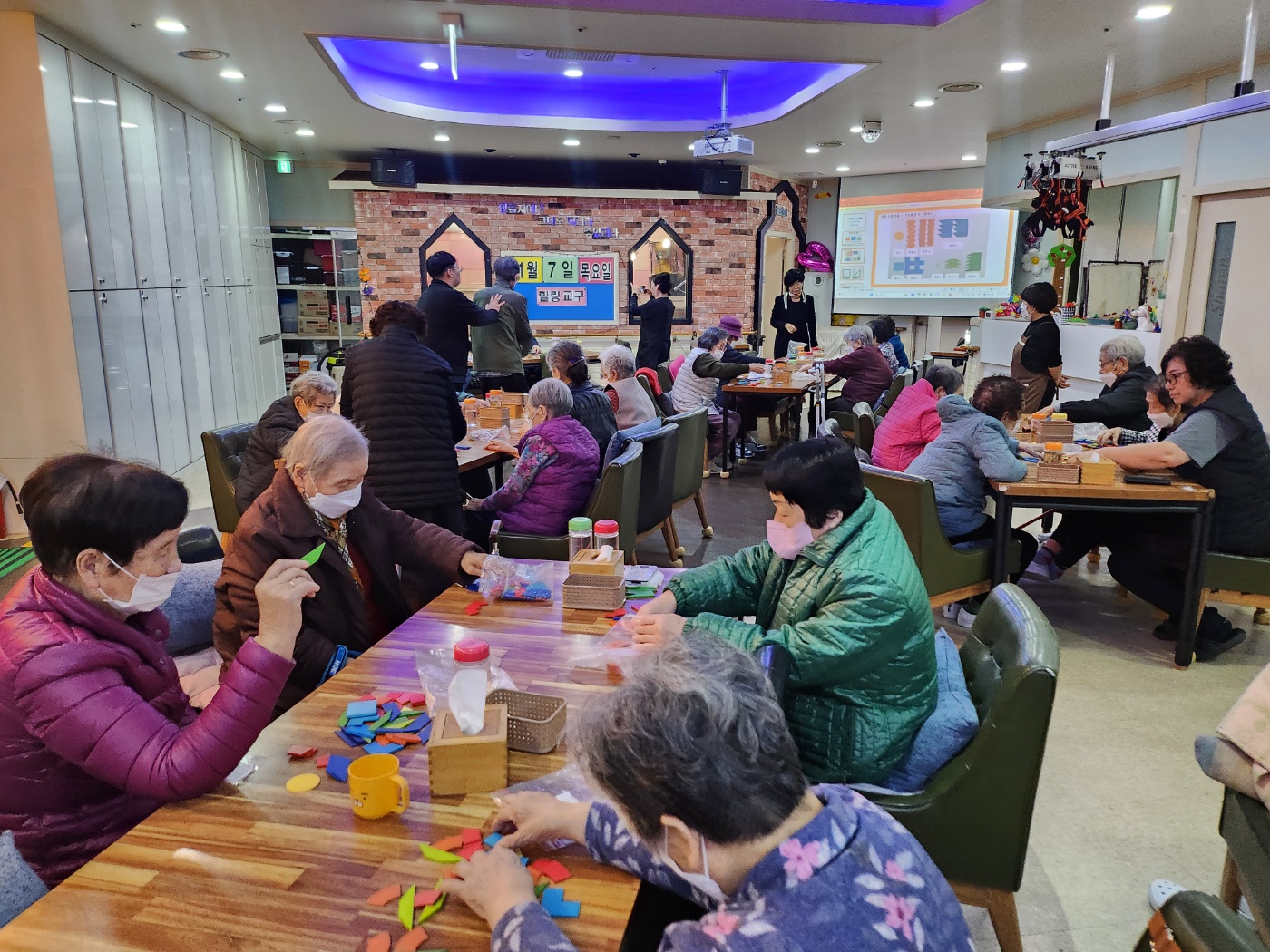 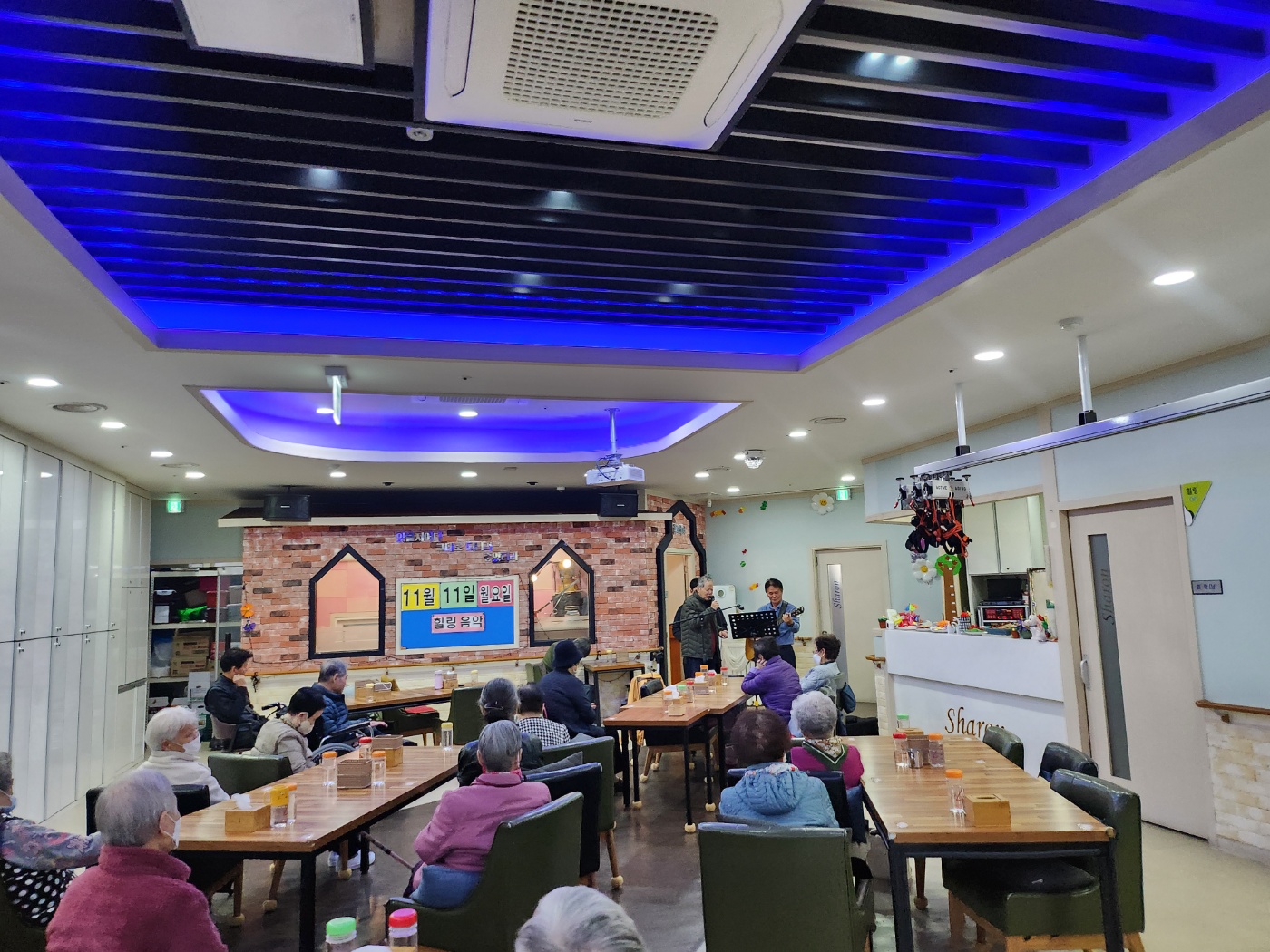 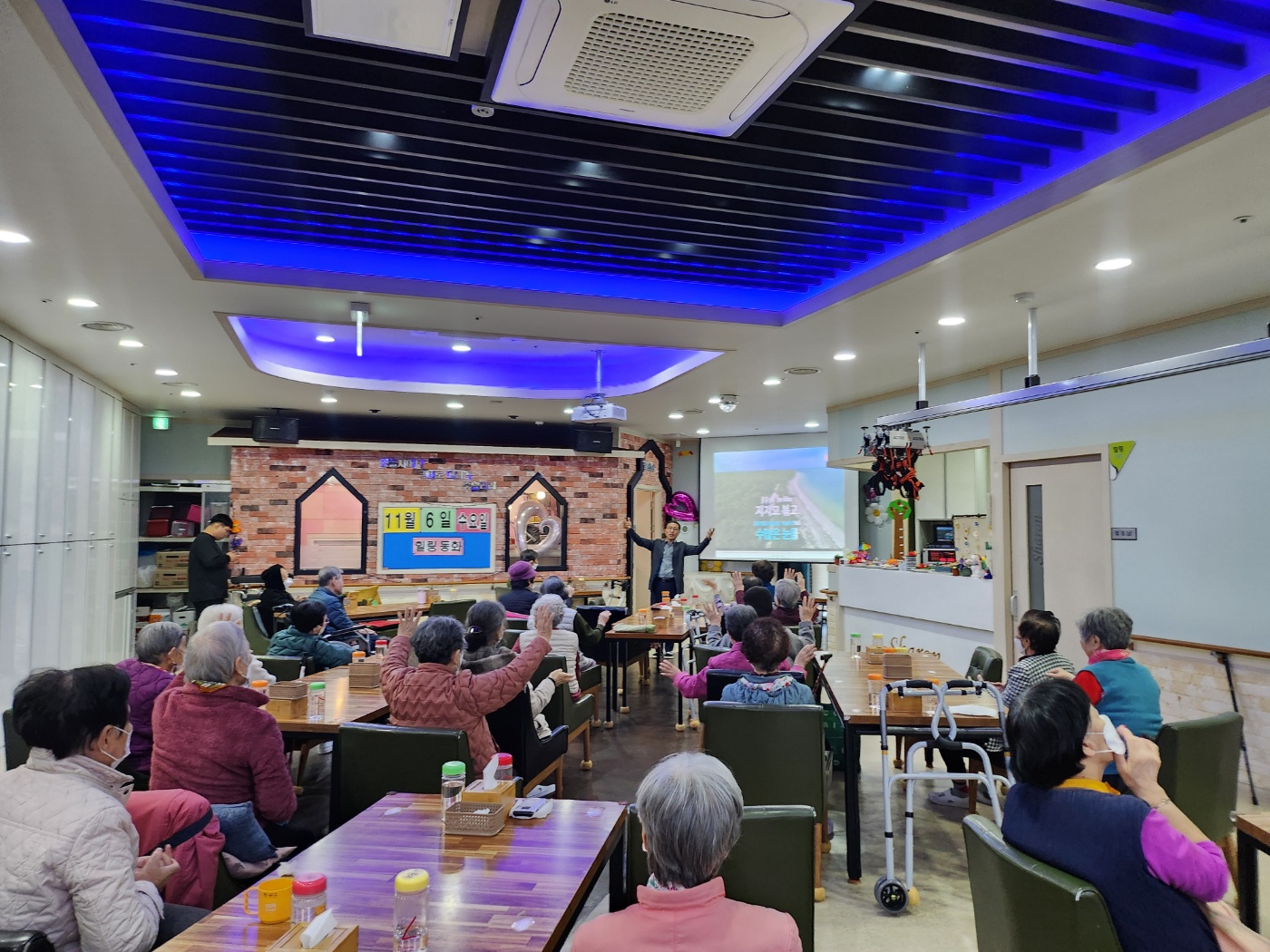 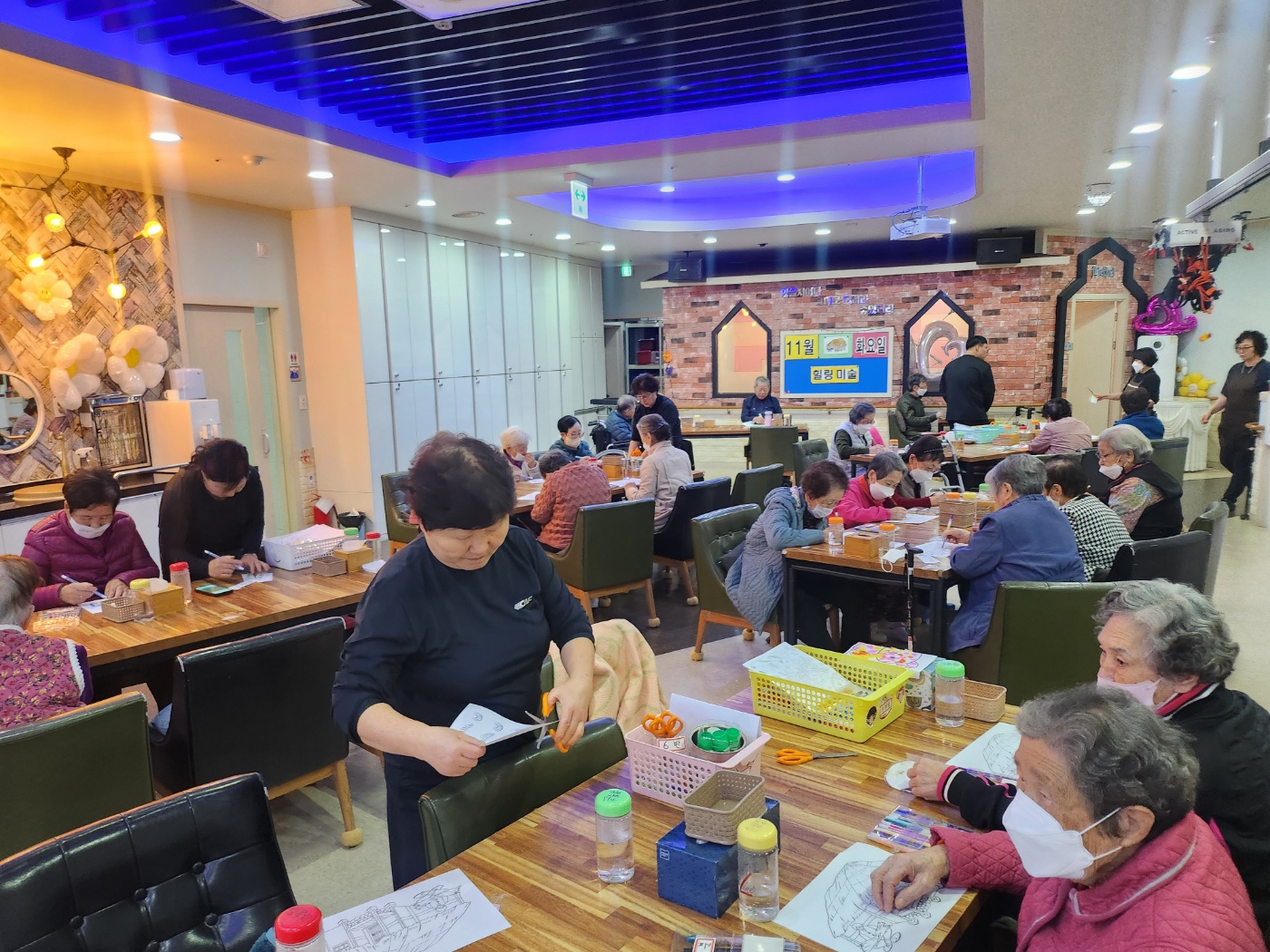 미술, 음악, 교구 등 맞춤 프로그램을
진행하였습니다.
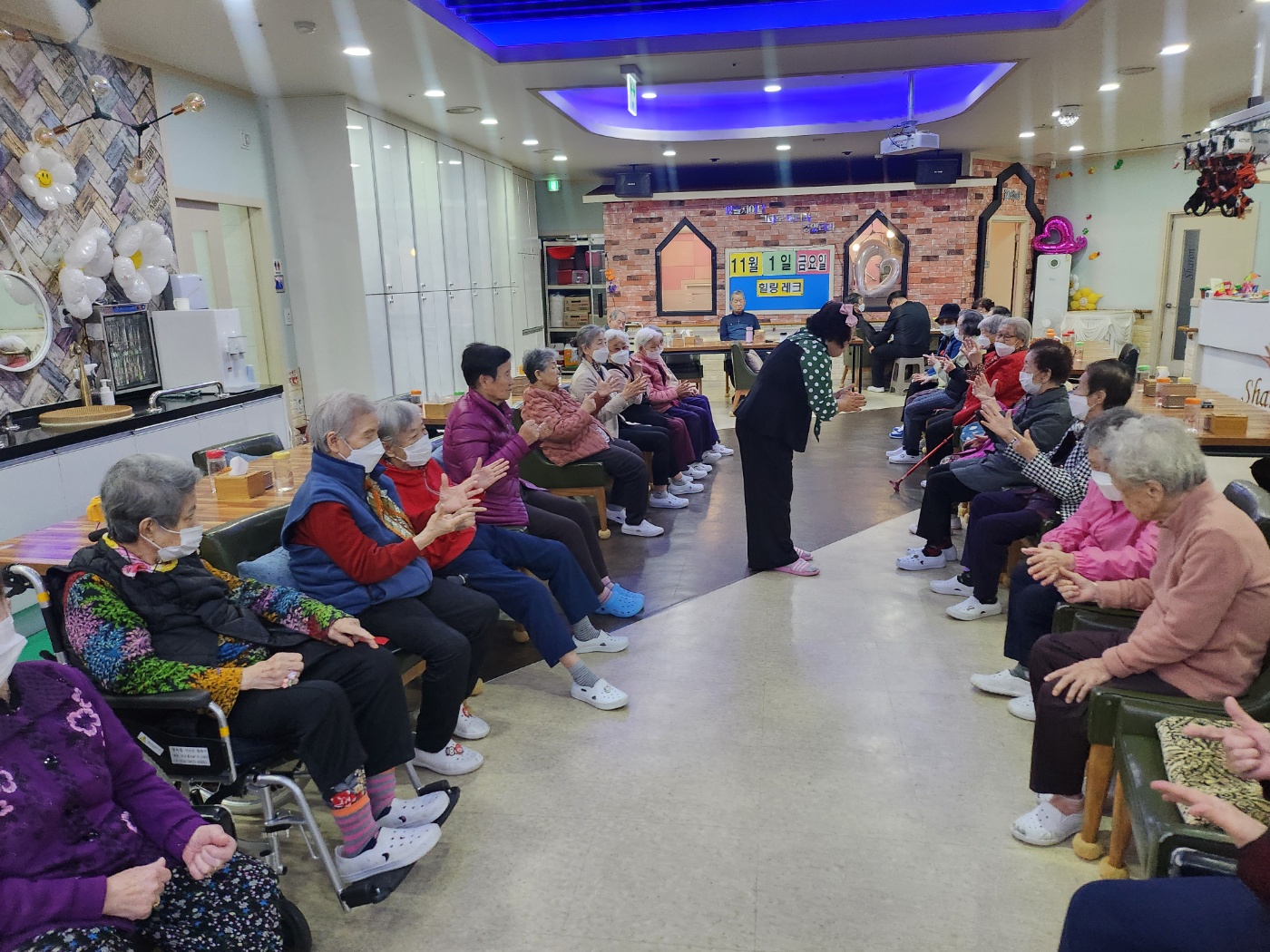 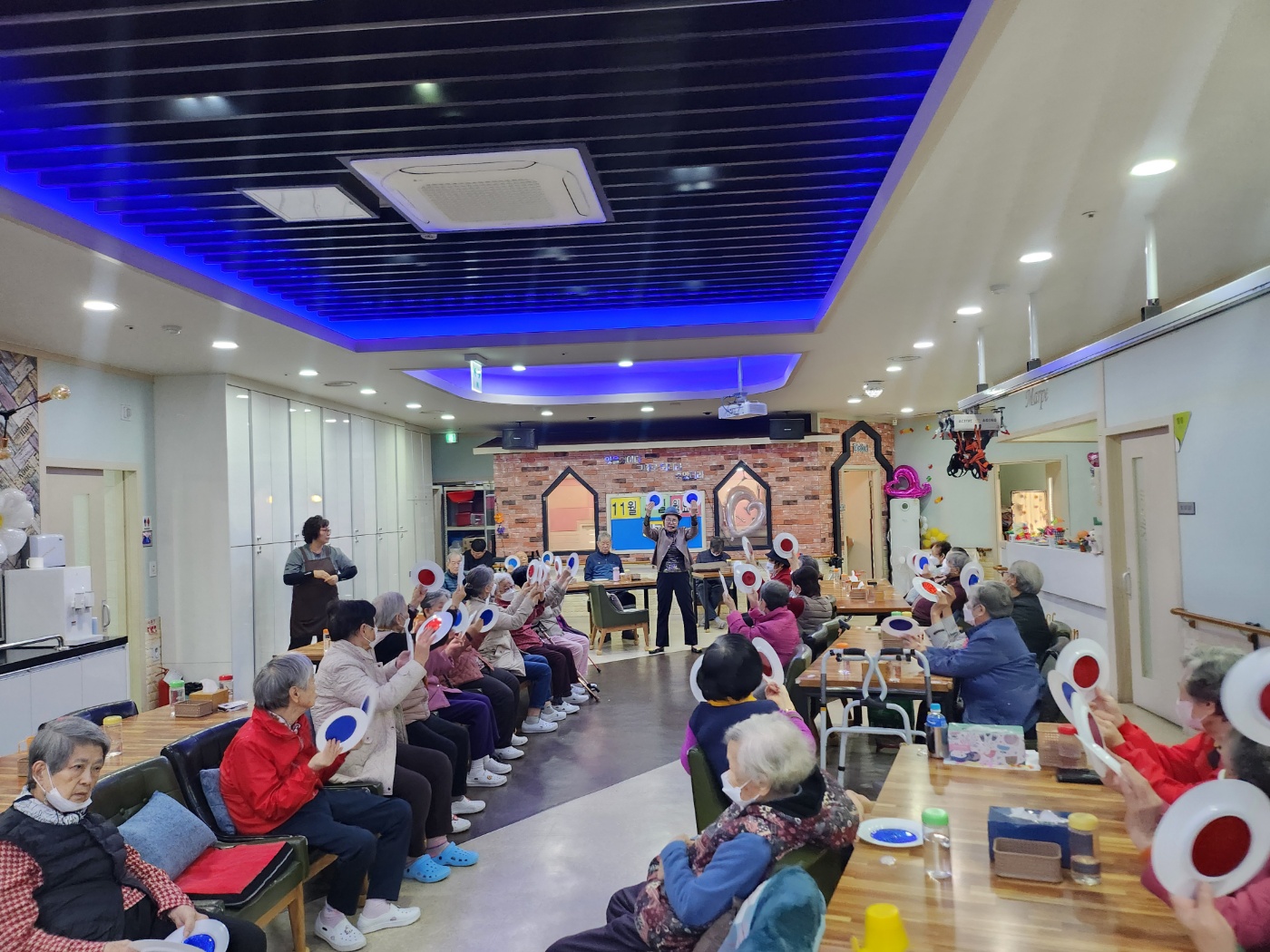 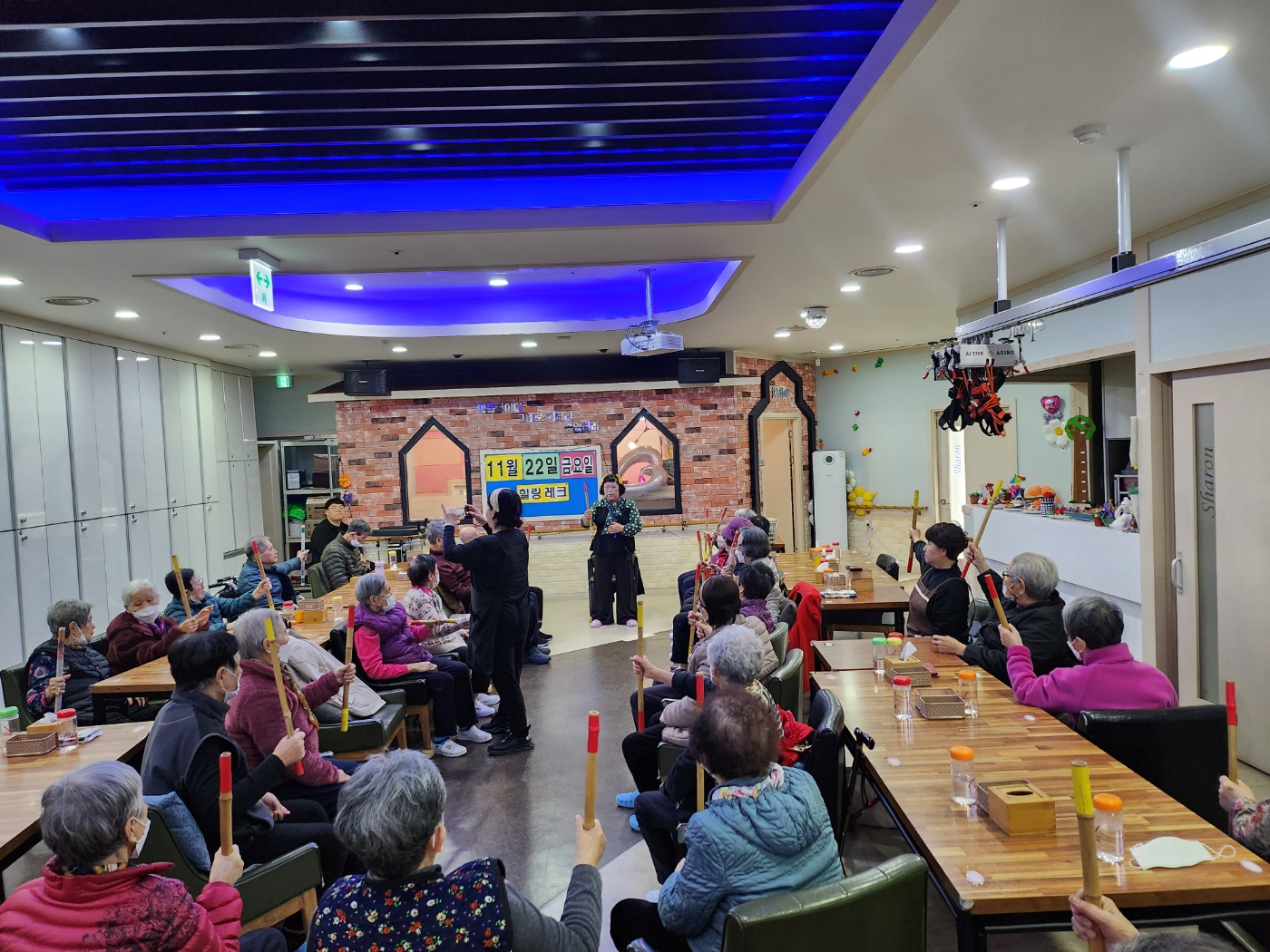 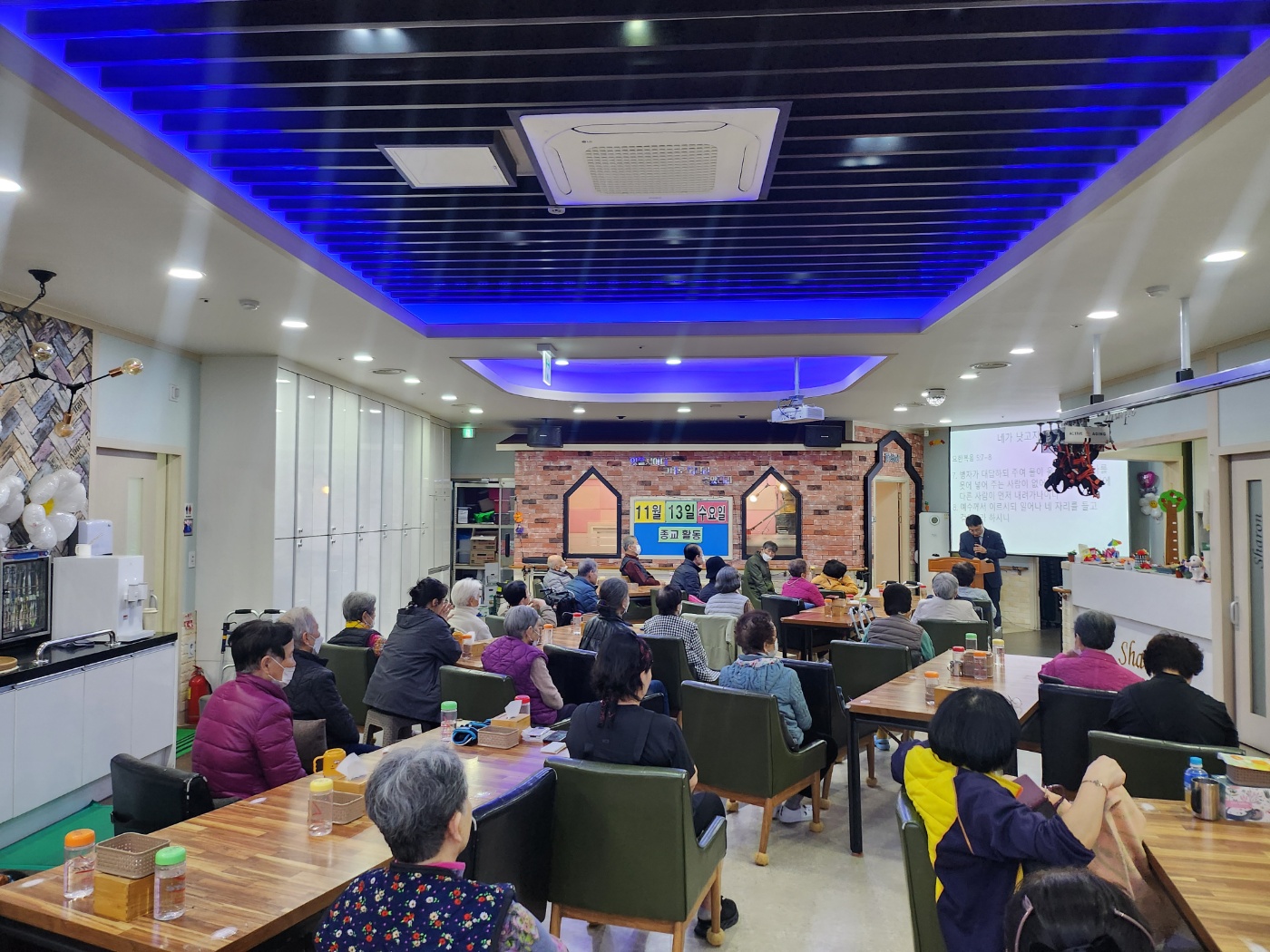 대전광역시 서구 도산로219   1층 ( 변동13-5 )
문의전화 : 042-525-9839
홈페이지:http://샤론주간보호센터.kr
인사말씀
센터전경
안녕하세요! 어느덧 한해를 마무리하는 12월입니다.
  저희 주간보호센터에서는 매일 센터내 방역과 소독을 하고 있으며 마스크 착용, 
  발열체크, 손소독제 비치 등 어르신들의 건강과 안전을 위해 최선을 다하고 있습니다.
  어르신들을 사랑과 정성으로 내 부모님처럼 안전하게 섬기고 있으며
  어르신들 특성에 맞는 맞춤형 프로그램(외부강사)으로 진행하고 있습니다.
  앞으로도 어르신들의 건강하고 평안한 노후생활을 즐겁고 행복하게 하시도록
  도와드리는 샤론주간보호센터가 되겠습니다. 사랑하고 축복합니다. ♡
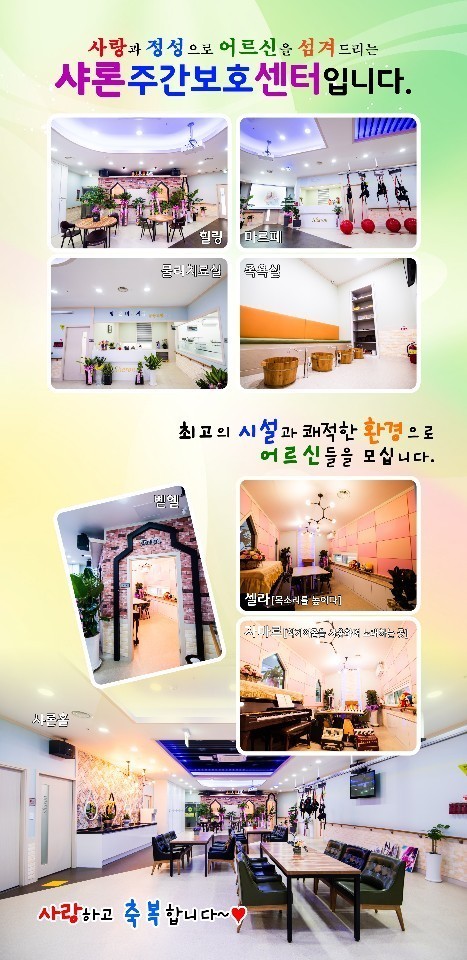 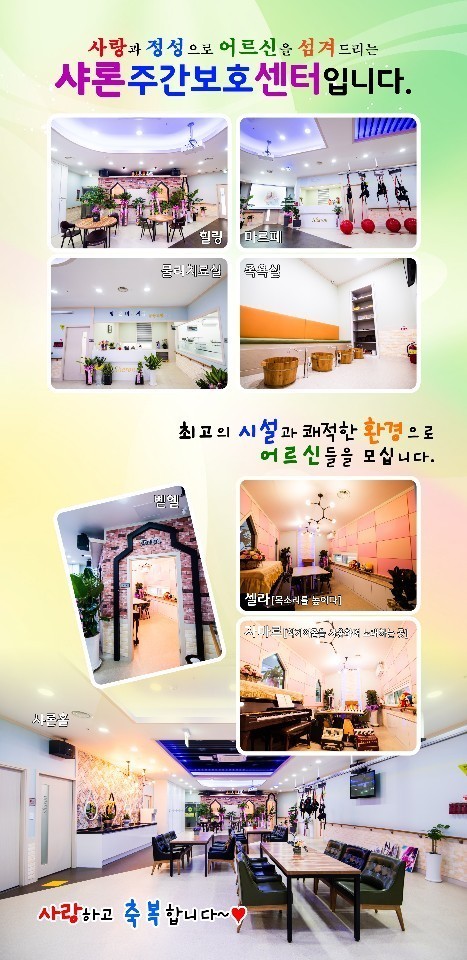 12월의 알림
■ 월간  식단표가  필요하시면  센터로  전화주세요.
■ 어르신 개인물품 중 귀중품은 소지하지  않도록  해주세요 .
■ 12.24일 어르신들 발표회와 보호자 간담회가 예정되어있습니다.
■ 성탄절 당일(12.25)은 센터 휴무입니다.
■ 12.31은 센터 달란트시장을 진행할 예정입니다.
■ 겨울철 건강관리(감기, 식중독, 코로나 등)에 신경써주시기 바랍니다.
■ 가정내 코로나감염 및 각종 전염병 예방에 한번 더 신경써주시기 바랍니다. (마스크 착용, 손씻기 등)
■ 생신잔치를 개별적으로 원하시는 분께서는 미리 연락주시기 바랍니다.
■ 어르신들을 위해 힘써 주시는 모든 자원봉사자분들과 후원자분들께  
     감사드리며 가정의 평안과 행복을 기원합니다.
사랑과 정성으로 어르신을 섬기는 
        샤론주간보호센터장 드림
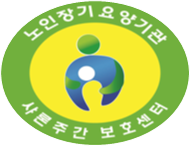